МБОУ ДОД ДДТ МО Кавказский район
Этапы изготовления 
аппликации «Пасхальный натюрморт» 





Педагог 
дополнительного
 образования
Коломейцева Елена Валентиновна
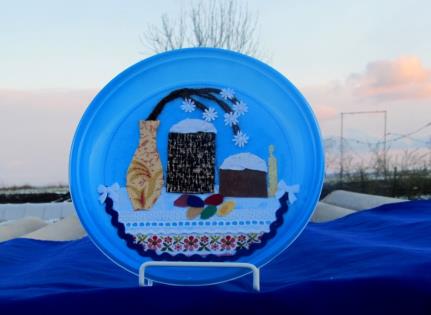 Материалы и инструменты
Лист белого картона, ножницы, клей полимерный универсальный, карандаш, пластиковая одноразовая тарелка. 
Белое кружево длиной 7 см,  тесьма  золотистая длиной 3 см, тесьма декоративная, «цветочки», «бантики», «зигзаг» длиной 3-7 см.
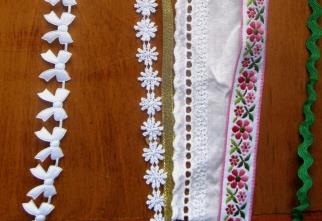 Материалы и инструменты
Небольшие кусочки тканей красного, синего, жёлтого, зелёного и других цветов. 

Небольшие кусочки тканей белого и коричневого цветов.
Изготовление основы аппликации
Поставить тарелку на лист картона и обвести окружность по её нижнему краю.   

Вырезать по линии круг, равный внутреннему размеру тарелки.
Зарисовка контурного рисунка аппликации
Нарисовать внутри окружности основные элементы аппликации: куличи, яйца, вазу.
Вырезание картонных заготовок аппликации
Вырезать  из картона по контурным линиям вазу и куличи. Яйца лучше вырезать одинаковые, выбрав одно, как шаблон для остальных. Это заготовки  для оклеивания тканью.
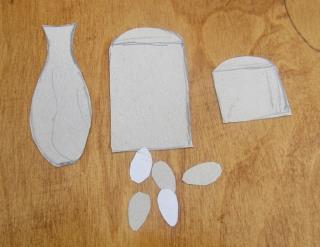 Оклеивание нижней части кулича
На нижнюю часть заготовки первого кулича нанести клей, оклеить коричневой в крапину тканью. 
Срезать излишки по краю заготовки.
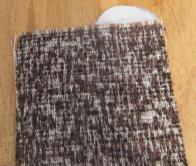 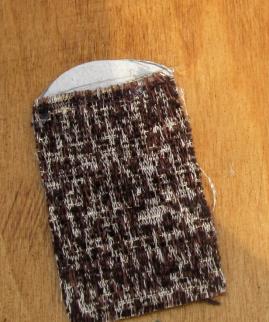 Оклеивание верхней части кулича
На верхнюю часть заготовки первого кулича нанести клей, оклеить белой тканью. Срезать излишки по краю заготовки с обратной стороны.
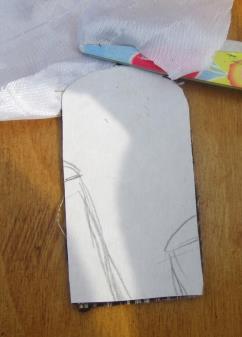 Оклеивание нижней части второго кулича
На нижнюю часть заготовки второго кулича нанести клей.

Оклеить тонкой коричневой тканью. 

Срезать излишки по краю заготовки
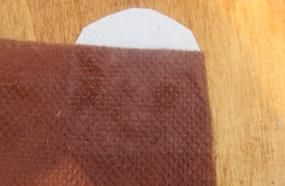 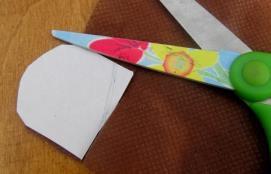 Оклеивание верхней части  второго кулича
На верхнюю часть заготовки второго кулича нанести клей, оклеить белой тканью. Срезать излишки по краю заготовки с обратной стороны.
Оклеивание вазы
На заготовку вазы нанести клей. Приклеить её к изнаночной стороне ткани с узором.

Срезать излишки ткани по краю заготовки.
Оклеивание яиц
На заготовки яиц нанести клей, оклеить тканью различных цветов. Срезать излишки по краю заготовки с обратной стороны.
Изготовление  ветки
Отрезать 6 коричневых нитей длиной 9см, связать общим узлом.
Сплести половину длины в косу из трёх частей по две нити в каждой.
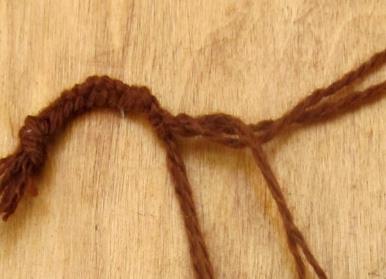 Прикрепление скатерти
На дно тарелки приклеить белое кружево немного ниже  центра.
Расположение основных элементов композиции
Поскольку куличи и ваза с веткой составляют основу  композиции,  их необходимо гармонично расположить на скатерти до приклеивания.
Вырезание свечки
Из золотистой тесьмы можно вырезать зажжённую  и добавить её в композицию.
Приклеивание элементов композиции
Все элементы композиции расположить на скатерти, приклеить их. Основание ветки скрыть под вазу, а  края под цветы, вырезанные из тесьмы.
Декоративное оформление нижней части натюрморта.
Нижнюю часть  пасхального натюрморта можно оформить декоративной тесьмой в виде каймы скатерти. Тесьмой «зигзаг» выложить и приклеить полукруг по низу. Края скрыть под бантики, вырезанные из тесьмы.
Готовое изделие «Пасхальный натюрморт»